Planning & Licensing: an Evolving Relationship
IoL North West Regional Meeting, December 2018
Constanze Bell
Contents
Defining the relationship 
House of Lords Review of the Licensing Act 2003
The Govt. response to the House of Lords Review of the Licensing Act 2003
Raynsford Review 
Agent of Change principle 
Case Law
Defining the Relationship
The LPA is a responsible authority and so has a statutory role in considering applications for the grant, variation or review of a premises licence.
Select Committee on the Licensing Act 2003: Govt. Response
Defining the Relationship
“The basic structures of the planning and licensing system are similar.” 
Planning and licensing are separate regimes that serve “separate purposes.”
“There may be overlapping considerations that are relevant both from a licensing and a planning perspective. Effective coordination is important to ensure that planning and licensing work together to produce better decision-making that supports the needs and aspirations of local communities. The Government encourages local authorities to take steps to achieve coordination where appropriate and to avoid contradictory decisions as far as possible.”
Defining the Relationship
The section 182 guidance recommends that the licensing authority secures proper integration of its licensing policy with planning. Local authority members on committees carrying out these functions must take all relevant considerations into account when reaching a decision – and some considerations may be relevant from both a planning and a licensing perspective.
Defining the Relationship
Considering cases where licensing and planning applications are made simultaneously 
9.45 Where businesses have indicated, when applying for a licence under the 2003 Act, that they have also applied for planning permission or that they intend to do so, licensing committees and officers should consider discussion with their planning counterparts prior to determination with the aim of agreeing mutually acceptable operating hours and scheme designs
Defining the Relationship
Planning and building control
14.64 The statement of licensing policy should indicate that planning permission, building control approval and licensing regimes will be properly separated to avoid duplication and inefficiency. The planning and licensing regimes involve consideration of different (albeit related) matters. Licensing committees are not bound by decisions made by a planning committee, and vice versa. However, as set out in chapter 9, licensing committees and officers should consider discussions with their planning counterparts prior to determination with the aim of agreeing mutually acceptable operating hours and scheme designs.
Defining the Relationship
…
14.65 There are circumstances when, as a condition of planning permission, a terminal hour has been set for the use of premises for commercial purposes. Where these hours are different to the licensing hours, the applicant must observe the earlier closing time. Premises operating in breach of their planning permission would be liable to prosecution under planning law. Proper integration should be assured by licensing committees, where appropriate, providing regular reports to the planning committee.
Defining the Relationship
The National Planning Policy Framework encourages the parallel processing of consents.

[42] The participation of other consenting bodies in pre-application discussions should enable early consideration of all the fundamental issues relating to whether a particular development will be acceptable in principle, even where other consents relating to how a development is built or operated are needed at a later stage. Wherever possible, parallel processing of other consents should be encouraged to help speed up the process and resolve any issues as early as possible.
Defining the Relationship
Committees
Local planning authorities in England are not explicitly required by statute to have a planning committee
whereas licensing authorities are required to establish committees by the Act.
Select Committee on the Licensing Act 2003
Select Committee on the Licensing Act 2003
The Chairman of the Committee, Baroness McIntosh of Pickering, said:
"It was a mistake and a missed opportunity to set up new licensing committees when the planning system was already available to regulate the use of land for many different purposes. The planning system is well suited to dealing with licensing applications and appeals, and the interests of residents are always taken into account.
Select Committee on the Licensing Act 2003
…
"The Committee was shocked by some of the evidence it received on hearings before licensing committees. Their decisions have been described as 'something of a lottery', 'lacking formality', and 'indifferent', with some 'scandalous misuses of the powers of elected local councillors'.
Select Committee on the Licensing Act 2003: Recommendations
The Government made a substantial error in creating new committees for local authorities to deal with licensing. The evidence received about the poor operation of licensing committees was convincing and the committee was extremely concerned by what it heard. 
Planning committees are more effective and reliable, and are well-equipped for making licensing decisions. They should take over the licensing function. Coordination between the licensing and planning systems should begin immediately.
Licensing appeals should no longer go to magistrates' courts but should, like planning appeals, go to the planning inspectorate.
Select Committee on the Licensing Act 2003: Govt. Response
Select Committee on the Licensing Act 2003: Govt. Response
26. While the Government rejects some recommendations and conclusions, there are several recommendations which are a spur to further work, particularly in respect to how the system of licensing can be made to function more effectively and the lessons that can be learned from the planning system. The Government is committed to working with partners, including the Local Government Association, the Institute of Licensing, the licensed trade, and licensing solicitors and barristers, to ensure that the system operates as effectively as possible.
Select Committee on the Licensing Act 2003: Recommendations
Conclusion / Recommendation 6: Sections 6-10 of the Licensing Act 2003 should be amended to transfer the functions of local authority licensing committees and sub-committees to the planning committees. We recommend that this proposal should be trialled in a few pilot areas. (Paragraph 154) 
AND Conclusion / Recommendation 7: We believe that the debate and the consultation on transferring the functions of licensing committees and sub-committees to the planning committees must start now, and the pilots must follow as soon as possible. (Paragraph 155)
Select Committee on the Licensing Act 2003: Recommendations
The response…?
Select Committee on the Licensing Act 2003: Recommendations
…we do not intend to take the approach recommended by the Committee at this time. Section 7 (5) of the 2003 Act already allows that where a matter relates to a licensing function and to another function of the local authority (for example, planning), the matter may be referred to either committee. This allows for the licensing committee to discharge functions other than licensing matters, and vice-versa, for a planning committee to discharge a licensing function.
The Raynsford Review of Planning
The Town and Country Planning Association (TCPA), founded in 1899, is the UK’s oldest independent charity focused on planning and sustainable development. 
The primary focus of the Review has been a holistic appraisal of the kind of planning system that England will need from 2020 onwards.
The Raynsford Review of Planning
Its aim has been to identify the ingredients for a successful and positive planning system in terms of: 
- a vision for the future of the nation; 
- the principles underpinning a fit-for-purpose planning system; 
- the required structures and processes at national, sub-national or city-regional, local and neighbourhood scale; and 
- the leadership, resources and skills needed to transform planning.
The Raynsford Review of Planning
…the tension recorded in evidence presented to the Review as to whether planning is a form of land licensing, which implies one set of skills and outcomes, or the much more complex and creative practice of shaping places with people to achieve sustainable development. The former task is like painting by numbers; the latter is like painting the Sistine Chapel. The difference in outcomes for people is equally stark.
The Raynsford Review of Planning
Of all the evidence gathered for the Review it was the extent and outcomes of the expansion of permitted development which gave the clearest sense of the weakness of planning in upholding wider public interest outcomes. Given the number of housing units consented through this route – around 90,000 units between 2010 and 201766 – it is possible to categorise permitted development as a ‘shadow planning system’ based on ‘light-touch’ land licensing. Given the government commitment to expand permitted development, this land licensing regime must now be seen as the government’s potential model for the future of the system.
The Raynsford Review of Planning
Section 5 set out an indication of the conflicting views on the justification and purpose of planning, with, crudely, two divergent views. The first is that planning’s purpose is to facilitate the private market through a residual form of land licensing in order to support ‘growth’. The second view is that planning was designed to regulate the market to achieve long-term public interest objectives surrounding sustainable development. Unlike some other European nations, the justification for a spatial planning system in England is not framed in constitutional law or other legislation and can be – and has been – re-purposed merely by making changes to national policy
The Raynsford Review of Planning
People have a right to a voice in the decisions that affect them – which goes beyond the expression of property rights. This is a primary distinction between democratic planning and a system of residual land licensing. As a result, the planning system is assumed to work within the grain of our existing democracy and civil rights and to remain focused mostly at the local authority level.
The Raynsford Review of Planning
QUESTION 6: CAN WE SIMPLIFY THE LEGAL STRUCTURES OF PLANNING?
The third aspect [of the complexity & fragmentation of planning legislation] is the confused relationship between town planning and both building regulations and licensing, where an effective boundary between these related regimes has never been agreed.
The Raynsford Review of Planning
What are the alternatives to planning?
Land licensing 
This idea is not articulated as a comprehensive replacement for the existing system, but it is represented by the government’s deregulation of permitted development. It would reduce the system to a ‘light-touch’ form of regulation which controls only a set of minimal standards... Along with the NPPF’s discretionary approach to the need for a detailed Local Plan, it represents the clearest alternative to the existing system.
The Agent of Change Principle
The Agent of Change Principle
Key Cases: 

Coventry & Others v Lawrence and another [2014] UKSC 13 Chalmers v Diageo Scotland Limited [2017] CSOH 36
Case Law: two regimes
Gold Kebab Ltd v Secretary of State for Communities And Local Government [2015] EWHC 2516 

Cranston J decision.
The considerations driving the two statutory regimes are different, even if there is some overlap. 
The inspector was entitled to conclude that the fact that a licence has been issued for the premises to operate until 5am did not mean that planning permission should be granted. In any event, the inspector had been aware of the attitude of the licensing authority and took that into account.
Case Law: two regimes
The Queen (oao) Frack Free Balcombe Residents Association v West Sussex County Council [2014] EWHC 4108 (Admin) 

At [25]-[104]

[27] It is therefore sensible that where one has a statutory code to address some technical issue, one should not use another statutory regime as an alternative way of addressing the issue in question
Case Law: two regimes
The Queen (oao) Frack Free Balcombe Residents Association v West Sussex County Council [2014] EWHC 4108 (Admin) 

[29] local planning authorities should focus on whether the development itself is an acceptable use of the land, and the impact of the use, rather than the control of processes or emissions themselves where these are subject to approval under pollution control regimes. Local planning authorities should assume that these regimes will operate effectively. Equally, where a planning decision has been made on a particular development, the planning issues should not be revisited through the permitting regimes operated by pollution control authorities.
Thank you!Any Questions?
Constanze Bell
Follow us on:

@kings_chambers    
@KCPlanningTeam

 kings-chambers 
 Constanze (Stanzie) Bell
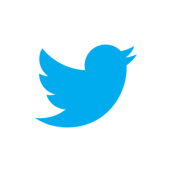 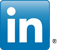